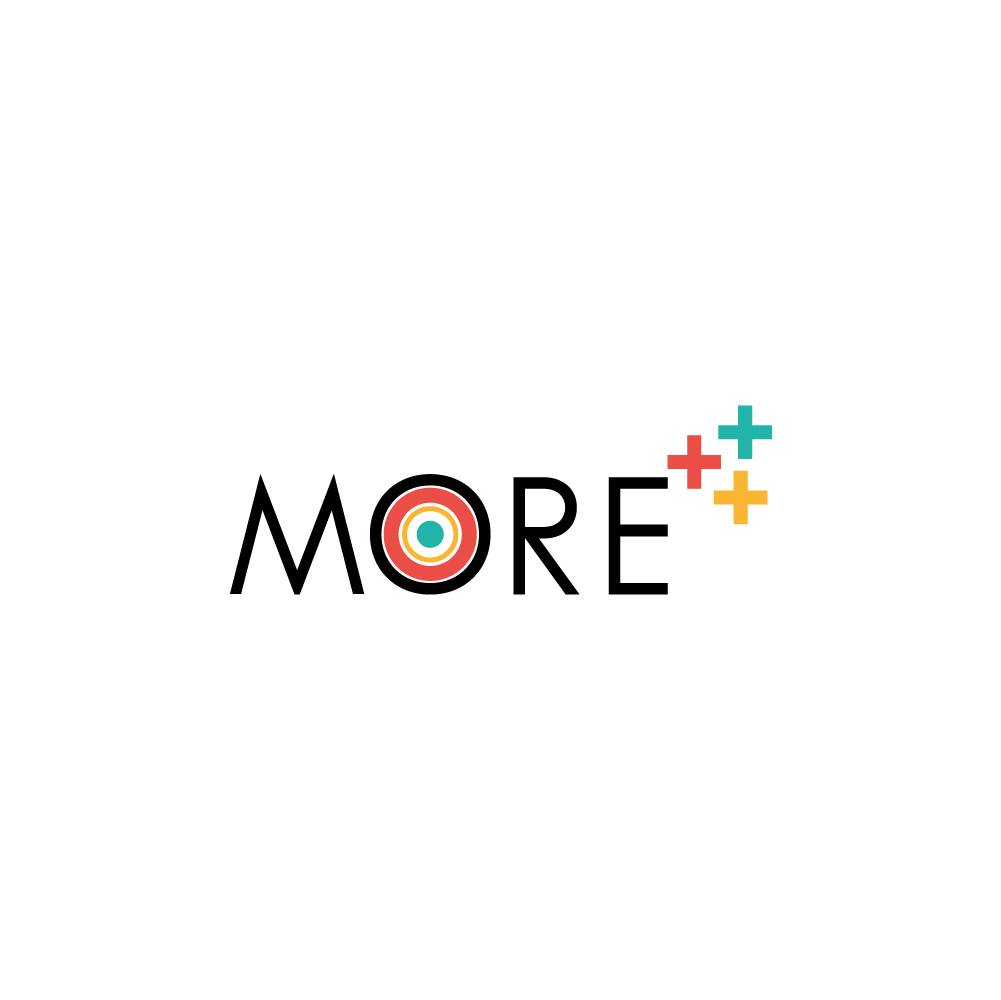 Oportunidades de crédito y financiación de la UE para mujeres empresarias
Desarrollado por IHF
Objetivos y metas:
Al fnal de este modulo serás capaz de:
Objetivo 1:	Familiarizarte con el cosmos de las oportunidades de financiación
Objetivo 2: 	 Informarte sobre microcréditos y préstamos privados
Objetivo 3: 	 Comprender la estructura de los principios de los Fondos Estructurales de la UE.
Objetivo 4: 	 Conocer los fundamentos de los fondos de nueva generación de la UE para la recuperación de                                                 COVID-19
+++
Fondos Estructurales y Fondos de Próxima Generación de la UE
Acceso a la financiación
++
Microcréditos
Préstamos privados
Principios de los Fondos Estructurales de la UE
Fondos de nueva generación de la UE para la recuperación de Covid-19
++
+++
Unidad 1: Acceso a financiación
Introducción
A pesar del rápido crecimiento de las empresas propiedad de mujeres, éstas tienden a poner en marcha sus negocios con menos capital circulante.

En comparación con sus homólogos masculinos, las empresarias tienen menos acceso a la financiación.

Se calcula que las empresas propiedad de mujeres tienen en todo el mundo unas necesidades financieras insatisfechas de entre 260.000 y 320.000 millones de dólares anuales.
Unidad 1: Acceso a financiación
Sección 1.1: Microcréditos
El microcrédito es un tipo común de microfinanciación en el que se ofrece un préstamo muy pequeño a una persona para ayudarle a poner en marcha su propia pequeña empresa o a trabajar por cuenta propia.
Estos prestatarios suelen tener ingresos modestos, especialmente los procedentes de países menos desarrollados (PMD).
Los micropréstamos rara vez superan los 2.000 euros y pueden ser de tan sólo 10 a 100 euros.
Los acuerdos de microcrédito a veces tienen estructuras diferentes a las de la banca ordinaria; es posible que ni siquiera exista un acuerdo por escrito.
Unidad 1: Acceso a financiación
Sección 1.1: Historia de los microcréditos
La mayoría de la gente atribuye el concepto de "microcrédito" al economista bengalí Muhammad Yunus.

Para financiar sus respectivas pequeñas empresas, un grupo de mujeres de Bangladesh puso en marcha este plan en 1976 pidiendo prestados 27 dólares. Las mujeres fueron capaces de mantener la empresa y devolver la deuda.

Las mujeres bangladeshíes que obtuvieron el microcrédito carecían de fondos para comprar los suministros que necesitaban para construir los taburetes de bambú que luego venderían, y cada prestataria individual sería demasiado arriesgada para financiarse por su cuenta. 

Pudieron iniciar la producción gracias al préstamo colectivo, en el entendimiento de que el préstamo se devolvería con el tiempo, a medida que ganaran dinero.
Unidad 1: Acceso a financiación
Sección 1.2: Préstamos privados
Los préstamos concedidos a una persona o empresa por una institución privada o incluso un particular adinerado se denominan préstamos de dinero privado, o simplemente dinero privado. El grupo o la persona se denomina prestamista de dinero privado.
Los prestatarios suelen tener acceso a capital privado sin tener que cumplir los requisitos convencionales de un banco u otra entidad de crédito.
El principal problema es que, en ocasiones, los préstamos de dinero privado pueden conllevar un alto nivel de riesgo tanto para el prestamista como para el prestatario.
El prestatario tiene más margen para utilizar el préstamo para Objetivos menos óptimos cuando hay menos restricciones.
Unidad 1: Acceso a financiación
Sección 1.2: Préstamos privados
Para un prestamista privado, la reducción del riesgo es crucial, ya que ganar dinero es el objetivo principal. Antes de hacer una oferta de préstamo a un prestatario, un prestamista privado tiene en cuenta una serie de aspectos diferentes. Algunos de los más importantes son: 

El crédito del prestatario: la puntuación crediticia de un prestatario refleja el grado de puntualidad y regularidad con que el prestatario ha pagado previamente sus facturas.

Estrategia de precios: ¿Cómo puede asegurarse el prestamista de que el coste del préstamo (para el prestatario) es competitivo con el de otros prestamistas? 

Estrategia de salida: El plan del prestatario sobre cuándo y cómo pagará la deuda. 
 
Sin embargo, siempre es una buena idea que el prestamista actúe con la diligencia debida y confirme cualquier información que el prestatario haya presentado para obtener el préstamo.
Unidad 2: Fondos Estructurales y Fondos de Próxima Generación de la UE
Sección 2.1: Principios de los Fondos Estructurales de la UE
Más de la mitad de la financiación de la UE se distribuye a través de los cinco Fondos Estructurales y de Inversión Europeos del presupuesto comunitario a largo plazo (FEIE). 

La Comisión Europea y los Estados miembros de la UE colaboran en su gestión.

Estos fondos se crean para invertir en el desarrollo del mercado laboral y en una economía europea fuerte y sostenible.
Unidad 2: Fondos Estructurales y Fondos de Próxima Generación de la UE
Sección 2.2: Fondos Estructurales y de Inversión Europeos (FEIE)
Los Fondos FEIE se centran en cinco ámbitos :

Investigación e innovación

Tecnologías digitales

Apoyo a la economía baja en carbono

Gestión sostenible de los recursos naturales

Pequeñas empresas
1. Fondo europeo de desarrollo regional FEDER

El Fondo Europeo de Desarrollo Regional (FEDER) tiene por objeto reforzar la cohesión económica, social y territorial de la Unión Europea corrigiendo los desequilibrios entre sus regiones.

Fomenta un desarrollo equilibrado en las distintas regiones de la UE.

En 2021-2027 permitirá invertir en una Europa más inteligente, más ecológica, más conectada y más social, más cercana a sus ciudadanos.
2. Fondo Social Europeo (FSE)

El Fondo Social Europeo Plus (FSE+) es el principal instrumento de la Unión Europea (UE) para invertir en las personas.

Apoya proyectos relacionados con el empleo en toda Europa e invierte en el capital humano de Europa: sus trabajadores, sus jóvenes y todos aquellos que buscan un empleo.
3. Fondo de Cohesion (FC)

El FC financia proyectos de transporte y medio ambiente en países cuya renta nacional bruta (RNB) por habitante es inferior al 90% de la media de la UE.

En 2014-20, son Bulgaria, Croacia, Chipre, la República Checa, Estonia, Grecia, Hungría, Letonia, Lituania, Malta, Polonia, Portugal, Rumanía, Eslovaquia y Eslovenia.

Además, se espera que el 37% de la asignación financiera global del Fondo de Cohesión contribuya a los Objetivos climáticos.
4. Fondo Europeo Agrícola de Desarrollo Rural (FEADER)

El FEADER se centra en resolver los problemas específicos de las zonas rurales de la UE.

Es uno de los dos fondos procedentes del presupuesto a largo plazo de la UE que respaldan la PAC, siglas de Política Agrícola Común.

La dotación total asciende a 95.500 millones de euros. Esto incluye 8.100 millones de euros del instrumento de recuperación de la UE de nueva generación para ayudar a afrontar los retos planteados por la pandemia COVID-19.
5. Fondo Europeo marítimo y de pesca (FEMP) 

El FEMP ayuda a los pescadores a adoptar prácticas pesqueras sostenibles y a las comunidades costeras a diversificar sus economías, mejorando la calidad de vida en las costas europeas.

El fondo financia proyectos que crean nuevos puestos de trabajo y mejoran la calidad de vida en las costas europeas, apoya el desarrollo sostenible de la acuicultura, facilita a los solicitantes el acceso a la financiación y respalda la aplicación de la política marítima.
Unidad 2: Fondos Estructurales y Fondos de Próxima Generación de la UE
Sección 2.3: Fondos Next Generation de la UE para la recuperación de COVID-19
El programa de la UE "Nueva Generación", dotado con 800.000 millones de euros, es un instrumento de recuperación temporal para ayudar a la economía a recuperarse de la epidemia de coronavirus y crear un futuro más ecológico, tecnológicamente avanzado y resistente.

La Comisión Europea solicita préstamos en los mercados financieros para pagar la UE de Próxima Generación (la UE tiene una sólida calificación crediticia, lo que permite a la Comisión pedir dinero prestado a tipos favorables).

Posteriormente, la Comisión transfiere la ventaja a los Estados miembros de la UE directamente a través de préstamos o al presupuesto de la Unión mediante la reducción de los pagos de intereses de los empréstitos utilizados para financiar el gasto destinado a la recuperación económica.
Unidad 2: Fondos Estructurales y Fondos de Próxima Generación de la UE
Sección 2.3: Fondos Next Generation de la UE para la recuperación de COVID-19
Más del 50% del presupuesto a largo plazo y la UE de nueva generación apoyan la modernización, por ejemplo a través de:

Investigación e innovación, a través de Horizonte Europa

Clima justo y transiciones digitales, a través del Fondo de Transición Justa y el Programa Europa Digital

Preparación, recuperación y resiliencia, a través del Mecanismo de Recuperación y Resiliencia, rescEU y un nuevo programa de salud, EU4Health

Además, el paquete presta atención a:
 
Modernizar las políticas tradicionales, como la de cohesión y la Política Agrícola Común, para maximizar su contribución a las prioridades de la Unión.

Lucha contra el cambio climático, con el 30% de los fondos de la UE, el porcentaje más alto jamás asignado al presupuesto europeo

Protección de la biodiversidad e igualdad de género
Resumen
+++
Microcrédito
El microcrédito es un tipo común de microfinanciación en el que se ofrece un préstamo muy pequeño a una persona para ayudarle a poner en marcha su propia pequeña empresa o a trabajar por cuenta propia.
+++
Préstamos privados
Los préstamos concedidos a una persona o empresa por una institución privada o incluso un particular adinerado se denominan préstamos de dinero privado, o simplemente dinero privado.
+++
Fondos estructurales de la EU
More than half of EU financing was distributed through the five European structural and investment funds under the long-term EU budget (ESIF).
+++
Fondos Europeos de nueva generación
Herramienta de recuperación temporal para ayudar a la economía a recuperarse de la epidemia de coronavirus y crear un futuro más ecológico, más avanzado tecnológicamente y más resistente.
Test de autoevaluación:
Acuerdos de microcrédito:
Los préstamos privados pueden llegar:
Tienen siempre la misma estructura que los bancos normales
Siempre tienen un acuerdo por escrito 
Pueden realizasrse sin acuerdos escritos
Sólo de bancos
Sólo de particulares
De ambos, tanto individuales como de grupos
Los Fondos Estructurales de la UE se centran en:
La UE puede pedir dinero prestado a tipos favorables gracias a:
3 áreas
4 áreas
5 áreas
Una fuerte calificación crediticia
Una calificación crediticia baja
Especulación
Más del 50% de las ayudas presupuestarias a largo plazo de la UE :
Digitalización
Modernización
Inclusión
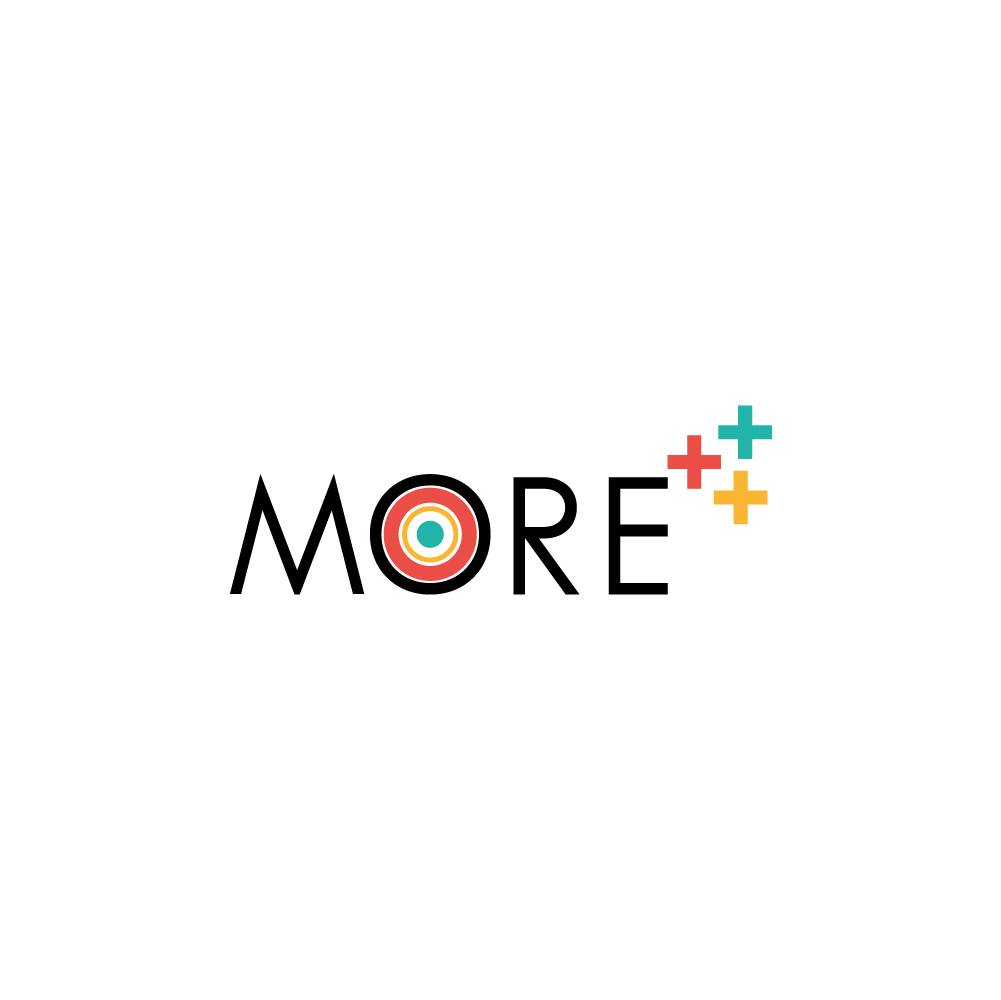 GRACIAS!!
moreproject.eu